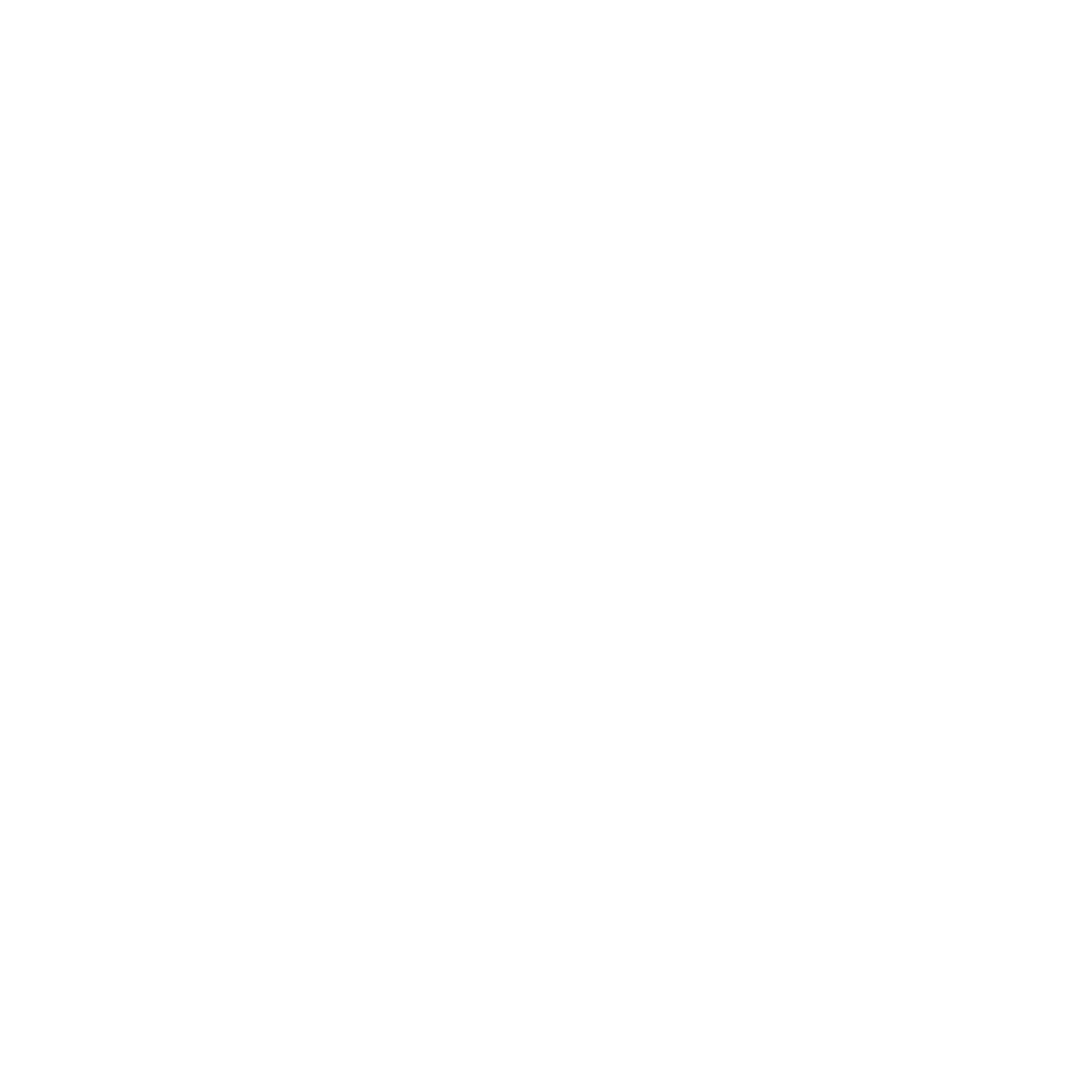 Velferdsforbundet
Caption
Forbund for Mental Helse
Maren Emerise Hunderi, 28. April 2025
Daglig leder hos Velferdsforbundet AS
Forretningsidé
Tilgjengeliggjøring av god mental helse for alle.
Hvorfor? 
Mental uhelse er utbredt og økende, 
en trend som trenger en ny kurs.
Hvordan? 
Praktisere forebyggende og korrigerende miljø, og tilgjengeliggjøre informasjon og tiltak på én plattform
Integritet
Ansvar 
Omtanke 
Ærlighet

Kvalitet over kvantitet
Gjøre sitt beste
Kjerneverdier
[Speaker Notes: Integritet: Å leve i tråd med sine verdier. Gjøre det du sier at du skal gjøre og være den beste versjonen av deg selv.

Ansvar: Du er ansvarlig for alt du gjør og ikke gjør, og alle dine reaksjoner og ikke-reaksjoner.

Omtanke: Å ta ansvar for relevante aspekter av en sitasjon som er innenfor din kontroll, og vise hensyn. Holde øye med det større bildet og handle deretter.

Ærlighet: Å være ærlig om hva som skjer bak ditt sceneteppe, bak dine øyne og i ditt hjerte.]
Hvem er jeg?
Et menneske som har hatt elendig mental helse, som nå har god mental helse. Jeg kan veien fra det ene til det andre, og det gjør mange andre også.

Jeg ser det som min livsmisjon å gjøre det jeg kan for å spre god mental helse i størst mulig grad - og samtidig redusere mental uhelse i størst mulig grad.
Hva er Velferdsforbundet?
En samlingsplass for arrangement, kurs, behandling og kunnskap om mental helse. Plattform for å binde sammen og støtte opp under instanser, små og store, som jobber for bedret mental helse. En felles røst. 

Velferdsforbundet er et svar på mental uhelse-krisen som er utbredt i Norge i dag. Bygger sterkt limet og samholdet i samfunnet som gjør at vi automatisk og selvfølgelig tar vare på hverandre.

Velferdsforbundet AS er i prosess for å stifte Velferdsforbundet Stiftelse, som har til formål å formalisere og opprettholde Norsk Nasjonalt Verdigrunnlag. Forankret i Grunnloven og med konsensus i befolkningen. Første utkast for Nasjonalt Verdigrunnlag er under utvikling og bygger på verdiene i prinsipprogrammene til våre politiske partier. En ikke-markedsført spleis er satt i gang: spleis.no/velferdsforbundet
Plattform & Tjenester
Oversikt
Synliggjøre det som allerede eksisterer av tiltak for å bedre mental helse
Meditasjon
Holde et trygt og støttende rom for kommunikasjon
Problemløsning
Bruke utprøvd kunnskapsbase til å individuelt og kollektivt løse sosiale utfordringer
Tilhørighet & Tillitt
Stimulere opplevelse av tilhørighet
Bygge tillitt mellom medmennesker, og mellom mennesker og sosiale strukturer
Fellesskap
Støttespiller og veileder til bedrifter og privatpersoner som ønsker å bedre sin mental helse og miljøer.
Hvorfor investere i Velferdsforbundet?
Investér i noe meningsfylt og samfunnsnyttig. 
For den som elsker det som gjør Norge til nettopp Norge og vil bevare det. 
For den som ønsker å være med å skrive Norges historie og bygge fremtiden.
Ved å investere i Velferdsforbundet 
bidrar dere til:
Å redusere og forebygge ensomhet, isolasjon og mental uhelse
Vokse det sterke fellesskapet basert på felles verdier, bærekraft og menneskelig vekst
Bidra til Norges første folkeeide initiativ for et nasjonelt verdigrunnlag - et felles verdibasert fundament for fremtidige generasjoner
Å støtte små organisasjoner og bedrifter innen mental helse og personlig utvikling, gjennom nettverk, samarbeid og synlighet
Å skape en konkret forskjell i menneskers liv - ikke bare gjennom ord, men gjennom handling og  fellesskap
Ta Kontakt med
Maren Emerise Hunderi
+4792677512
maren@velferdsforbundet.no
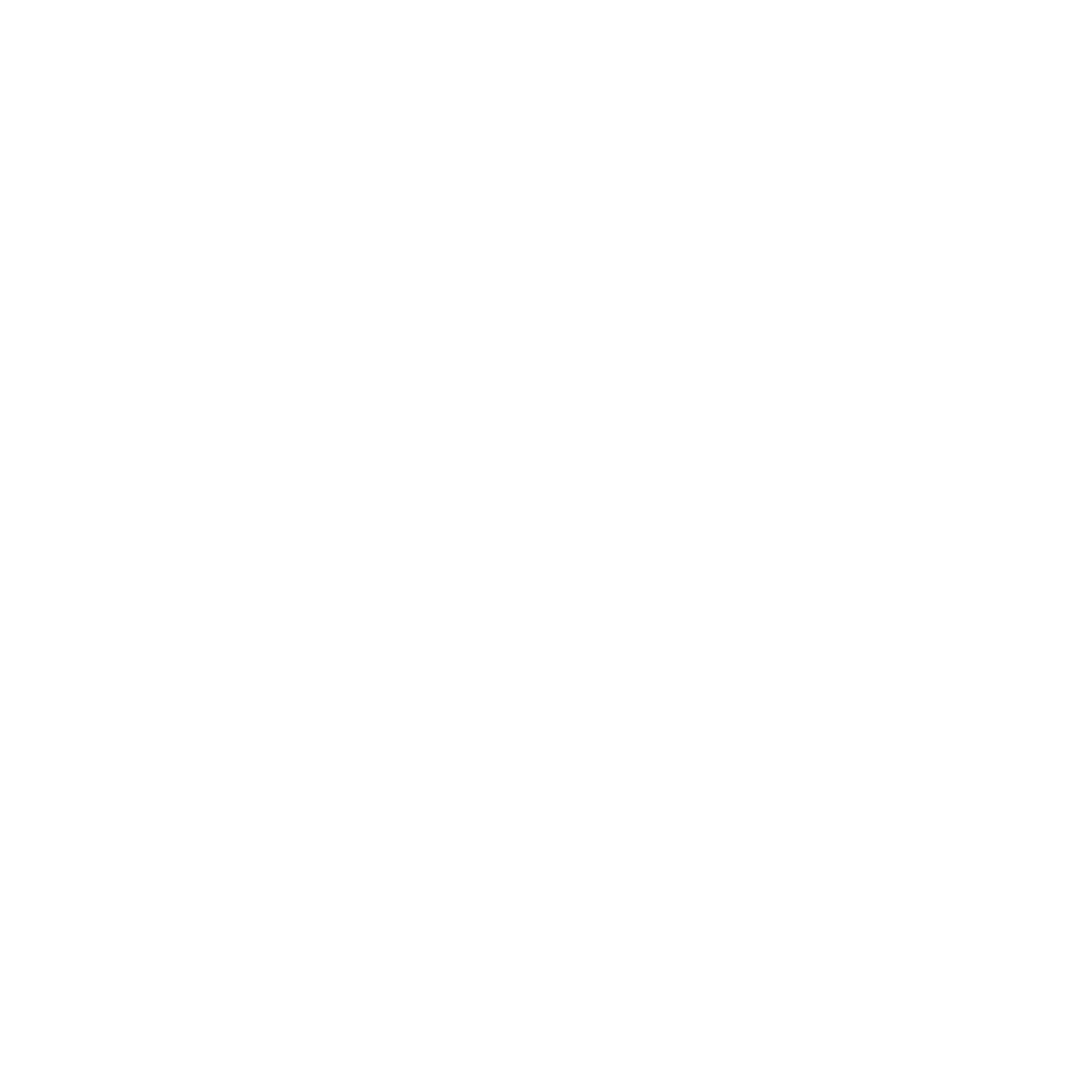 Caption